高校３年探究（ＡＧ）
担当
Ｂ・Ｃ組　紅谷一花・岡本弘之
Ｄ組　紅谷一花・芦塚孝至
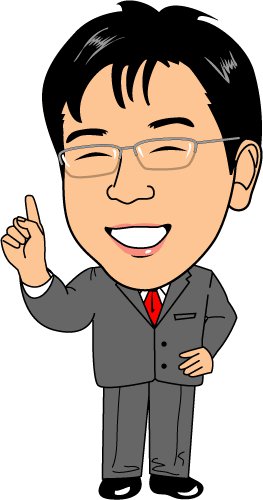 今日の手順（４回目）
今日の
授業担当は
岡本です
①レジュメの発表を準備します
　・時間は2分半～3分の範囲が目標です
②発表をiPadで撮影します
　・iPadでレジュメを撮影しながら説明してください
　（机の上にレジュメを置いて撮影しながら説明）
　・自分自身は映らなくて声の出演でいいです
③撮影した動画を提出します
　・GoogleClassroomで提出してください
１．発表準備
①発表の手順（例）
テーマ・名前
「Ｄ組４０番岡本弘之です。私は『（テーマ）』について発表します」
はじめに
「私がこのテーマにした理由は２つあります。
　一つは・・・二つ目は・・・・です。」
調査・本論
ここをしっかりと
「まず・・・という言葉について説明します。・・・・・・」
「次に世界では・・・・」「最後に・・・・」「・・・・ということがわかりました・」
まとめ・結論
「以上の事から、私は・・・・・と考えます。」
「その理由は２つあります。一つは・・二つ目は・・」
②発表を撮影する
１）レジュメを机の上に置く
印刷したものでも画面でも可

２）ｉＰａｄでレジュメを撮影しながら発表する
手順を参考に、とくに調査したところ
説明箇所に合わせて撮影場所をずらす

３）時間は２分半～３分とする
多少前後しても構いません
③動画を提出する（5/26まで）
GoogleClassroomの提出フォルダに動画を提出する
まだの人　クラスコード： 　　　　　　　　で参加すること
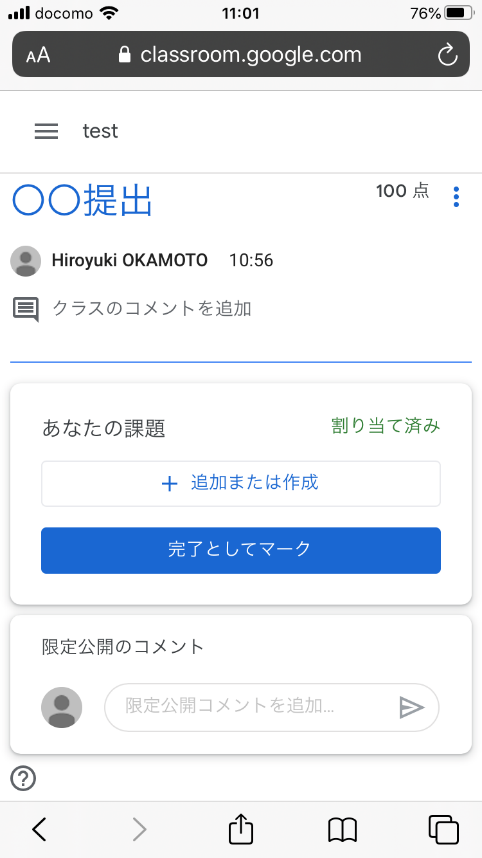 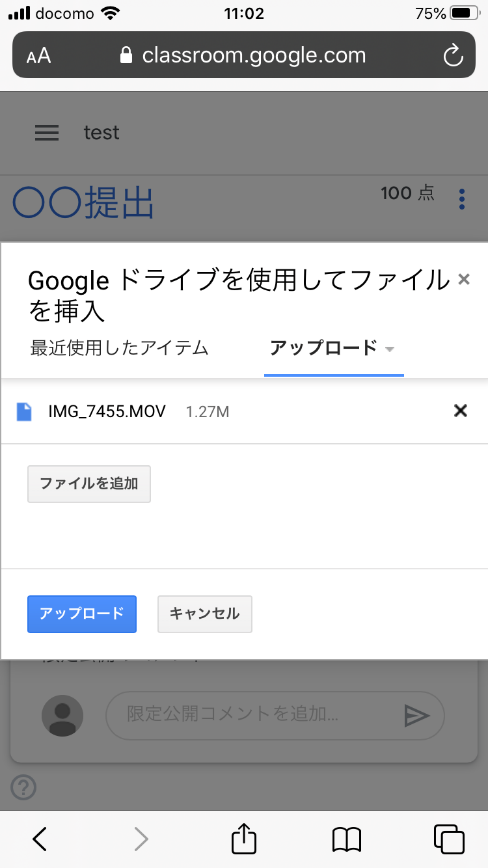 スマホでの提出方法（アプリを使わない提出方法）
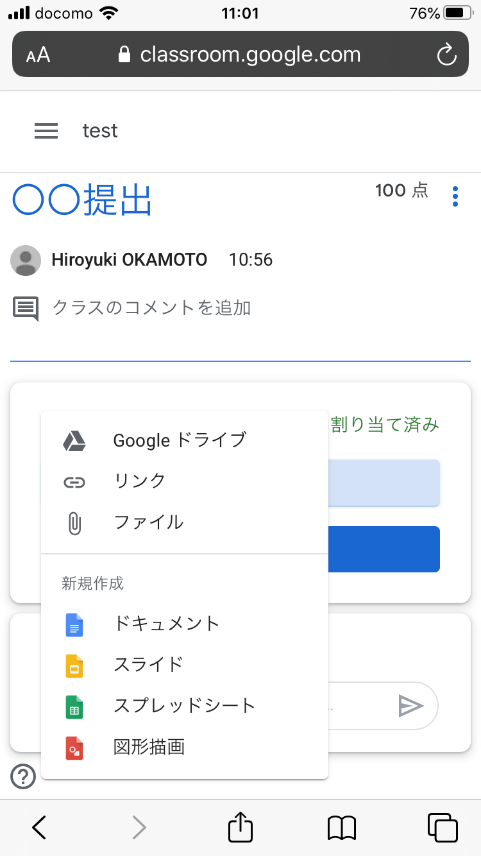 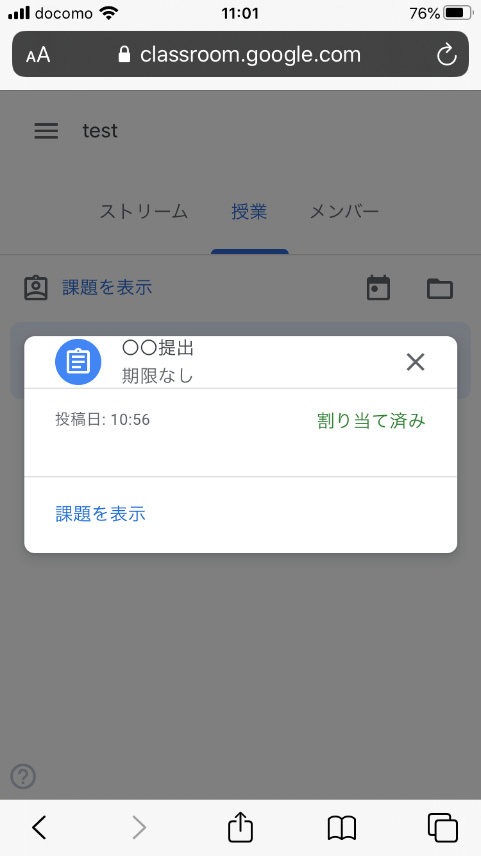 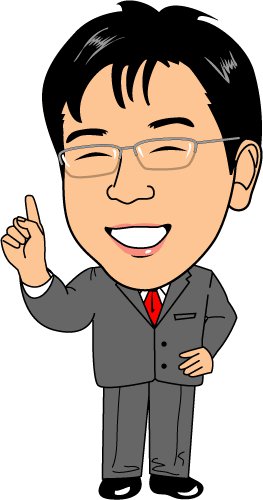 今日の手順（５回目）
今日の
授業担当は
岡本です
①発表動画またはレジュメを確認します
　・GoogleClassroomの提出フォルダから発表動画
　　またはレジュメを見る
　・同じクラス３名、違うクラス２名を選び、発表動画
　　またはレジュメを視聴・読み込む
②ワークシートに記入する
　・テーマ・結論を読み取り、質問も一つ考えて記入する
③発表の振り返りを記入する
　・他の人からの質問の部分は空けておいてください
④プリントNo.2の記入内容を撮影して提出する
②発表・レジュメを見ながら　　ワークシートを記入する
STEP1
③振り返りをしよう
STEP1
振り返りをもとに修正しよう
STEP2
仮説・疑問形か？
絞っているか？
答えを導くための
情報？客観的？
テーマと対応？
疑問の答えか？
④ＧｏｏｌｅＣｌａｓｓｒｏｏｍで提出する
課題の提出
プリントNo.2の記入部分を撮影し提出する（6/2まで）
まだの人向け「クラスコードは　　　　　　　です。」
　手順① Classroomのアプリを開く
　　　　②学校配布のメールアドレスでログイン
　　　　③クラスコードを入力して「高3探究」に参加する
　　　　※無理ならば「校内グループ」のコメントに添付してもよい